نشاط
أدوات
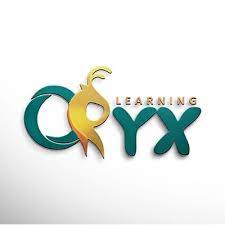 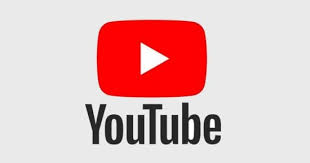 الفصل التاسع
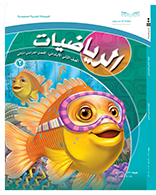 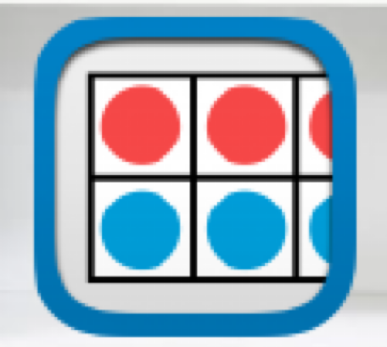 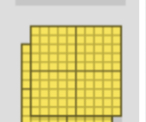 الأعداد حتى ١٠٠٠
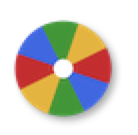 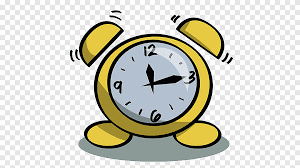 (٩-٢) الآحاد والعشرات والمئات
نشاط
أدوات
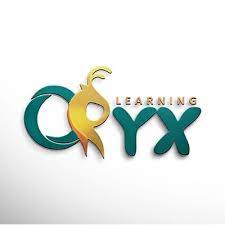 تأكد
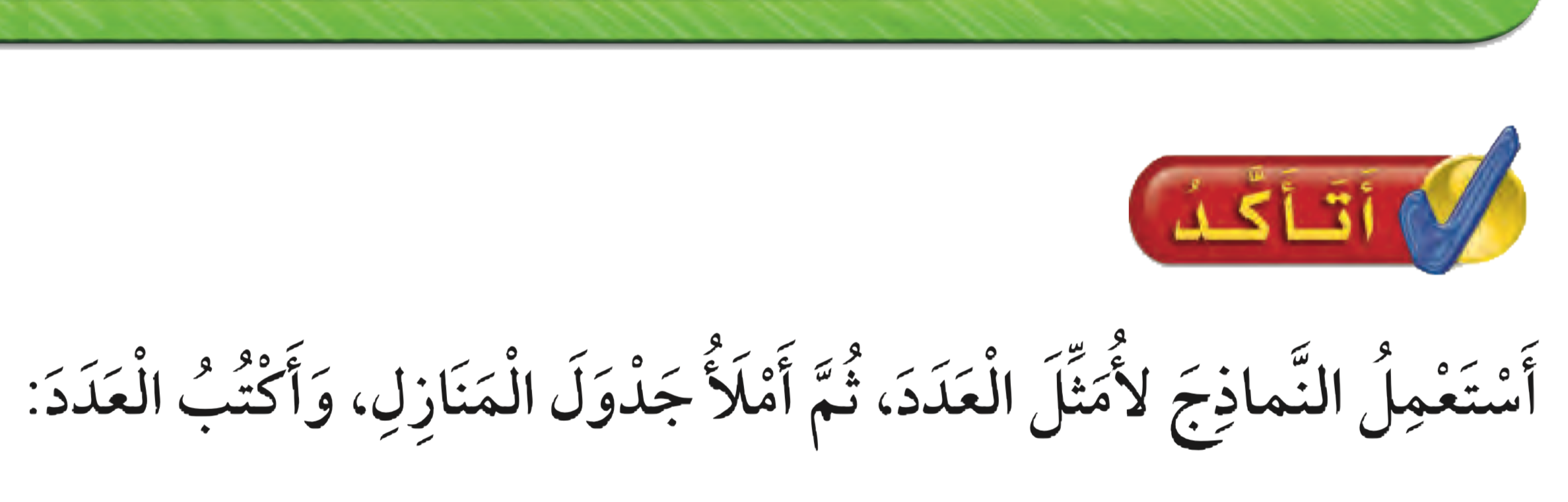 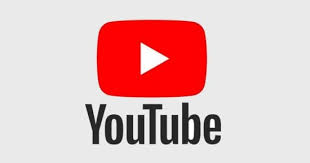 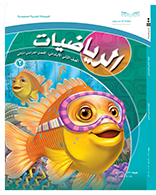 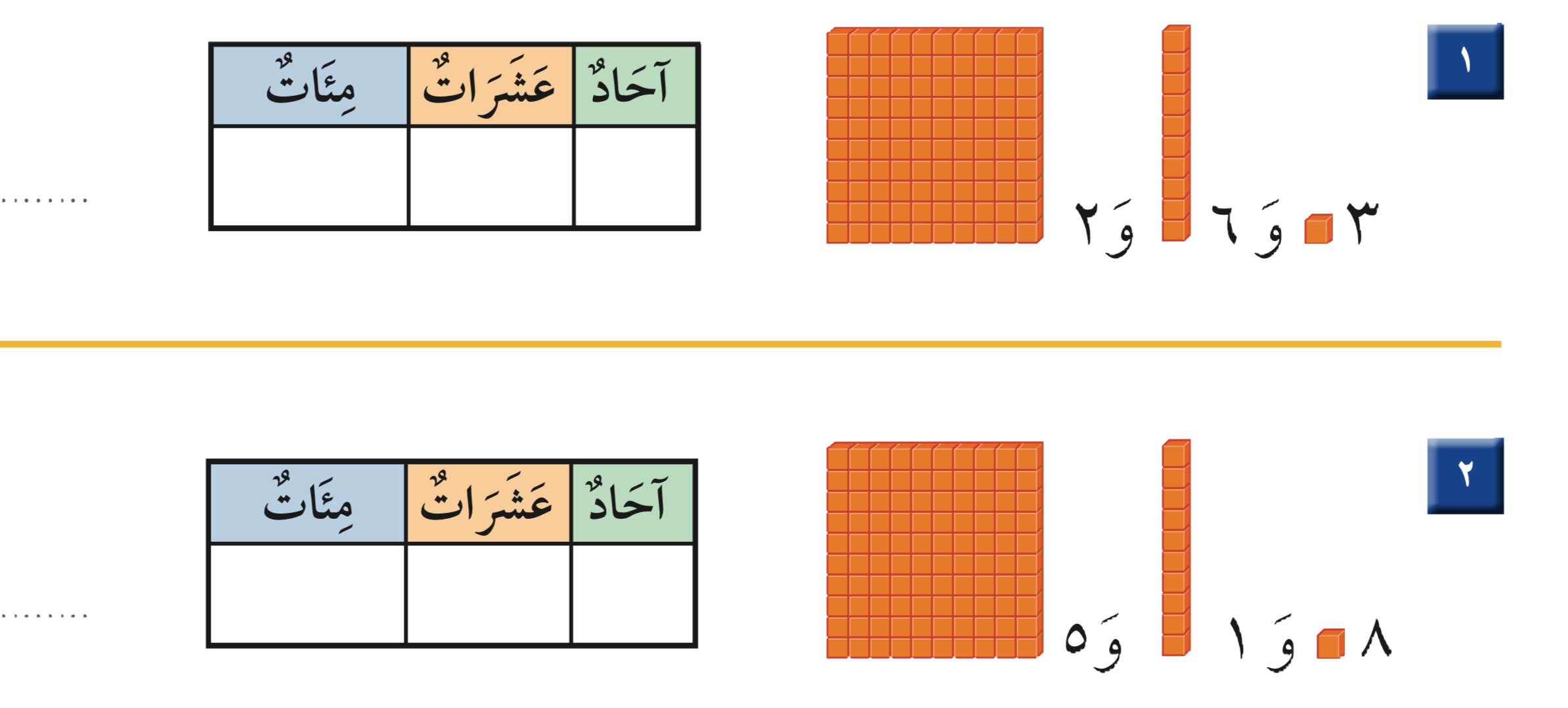 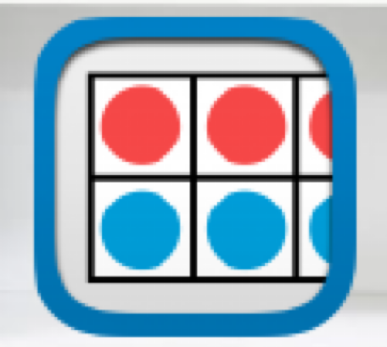 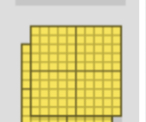 ٢
٦
٣
٢٦٣
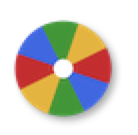 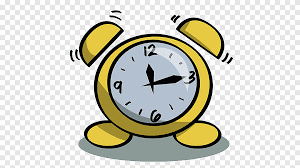 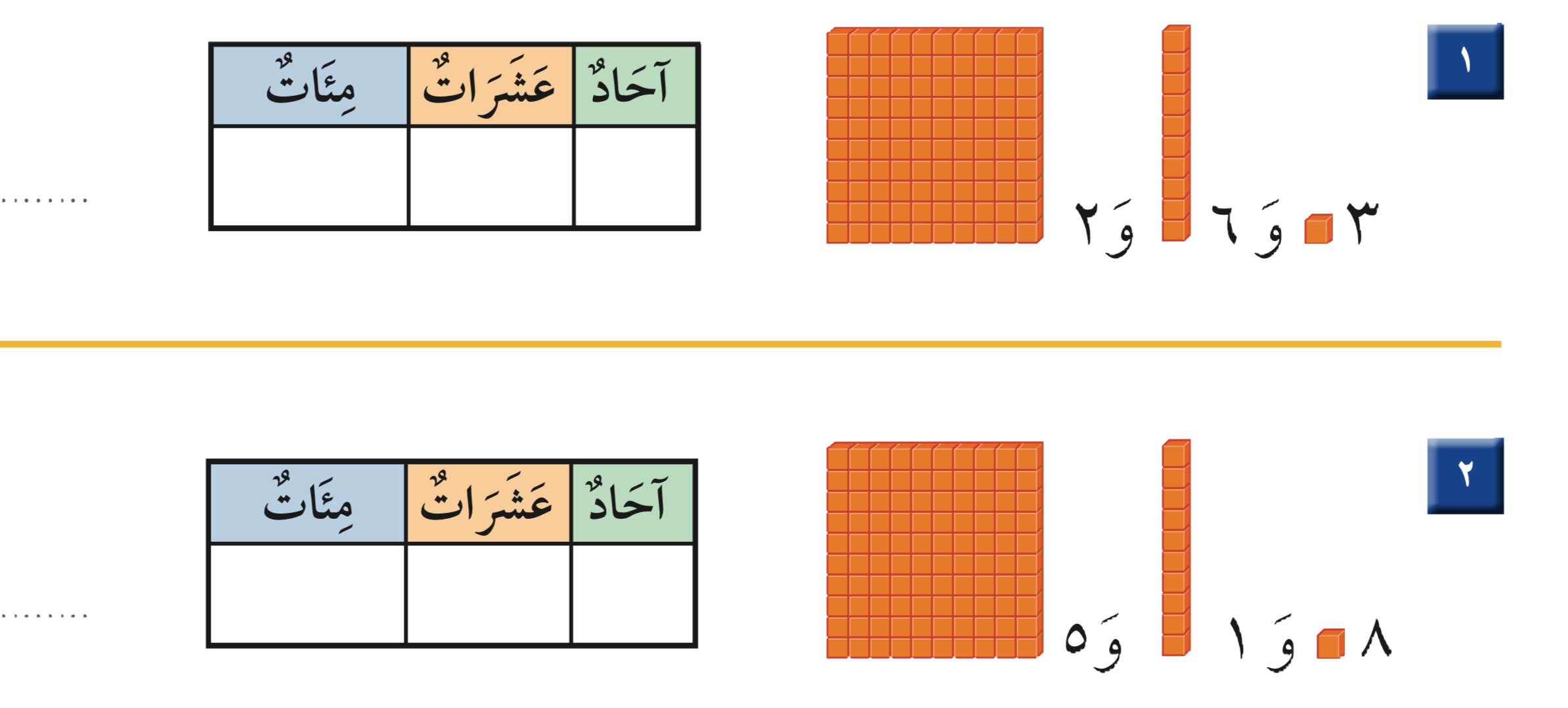 ٥١٨
٥
١
٨
نشاط
أدوات
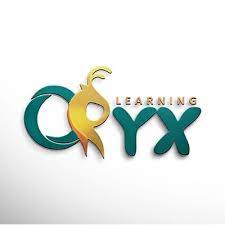 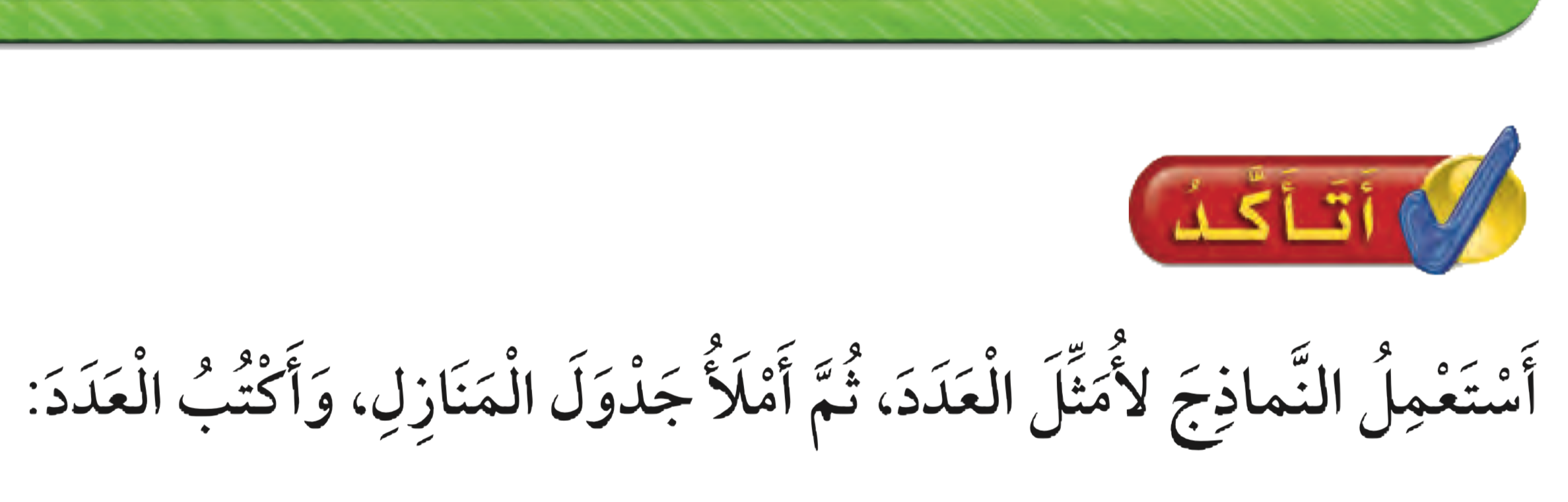 أتدرب وحل المسائل
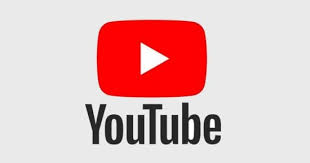 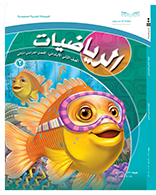 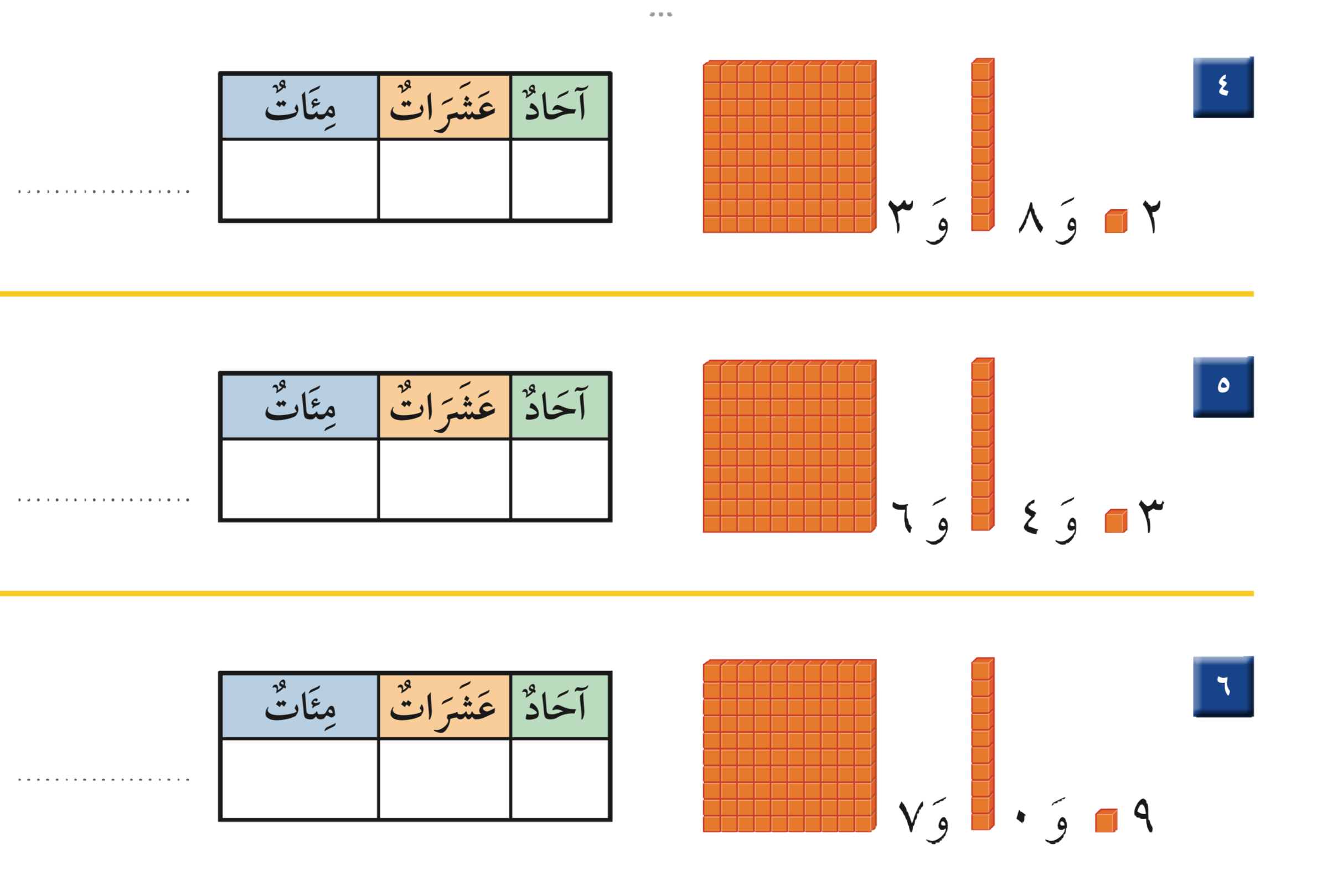 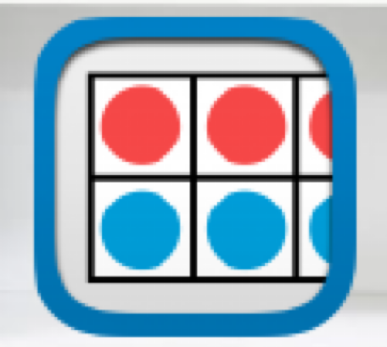 ٣٨٢
٣
٨
٢
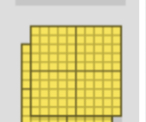 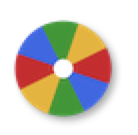 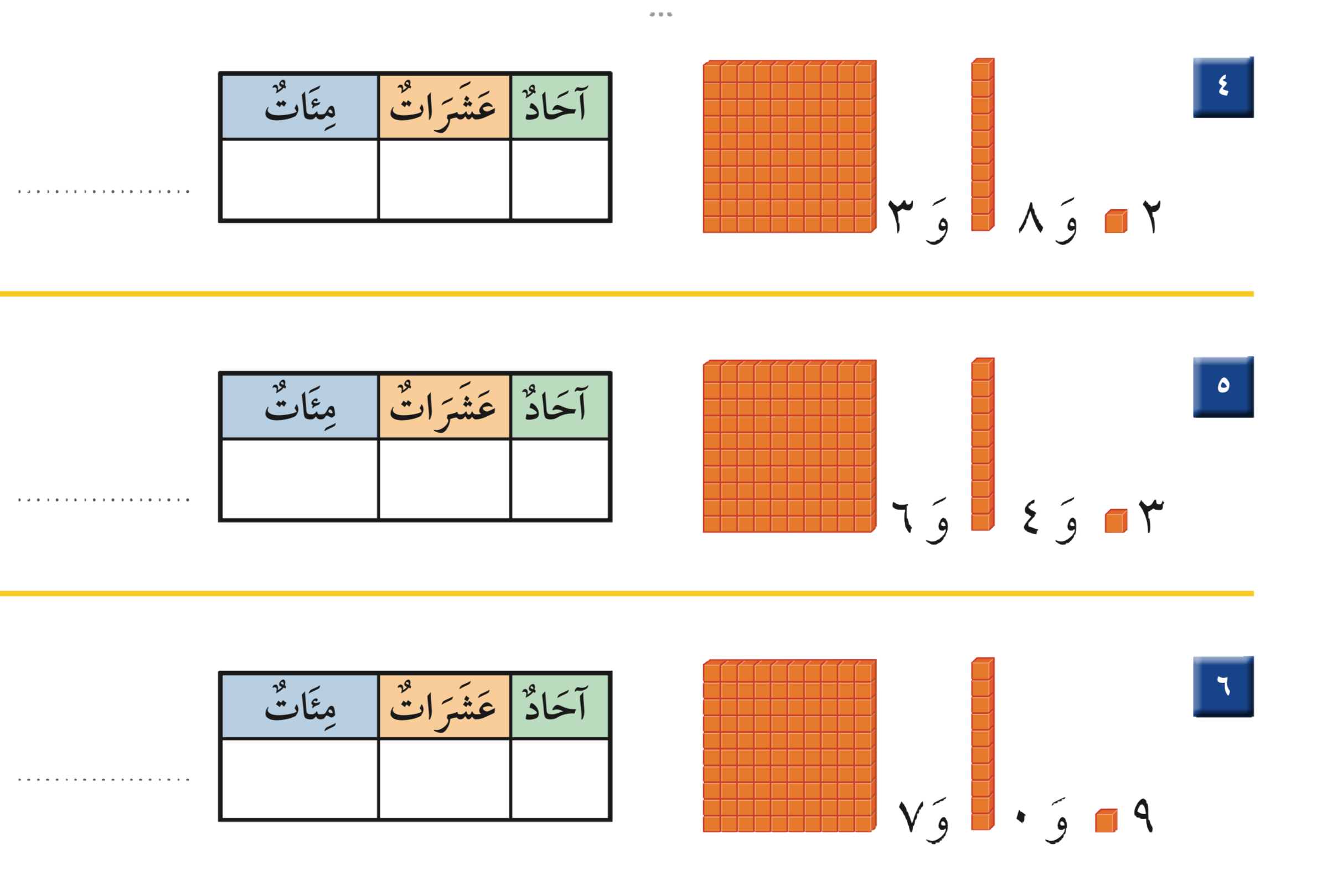 ٦٤٣
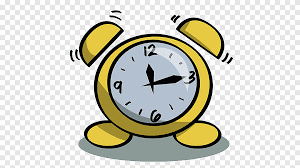 ٦
٤
٣
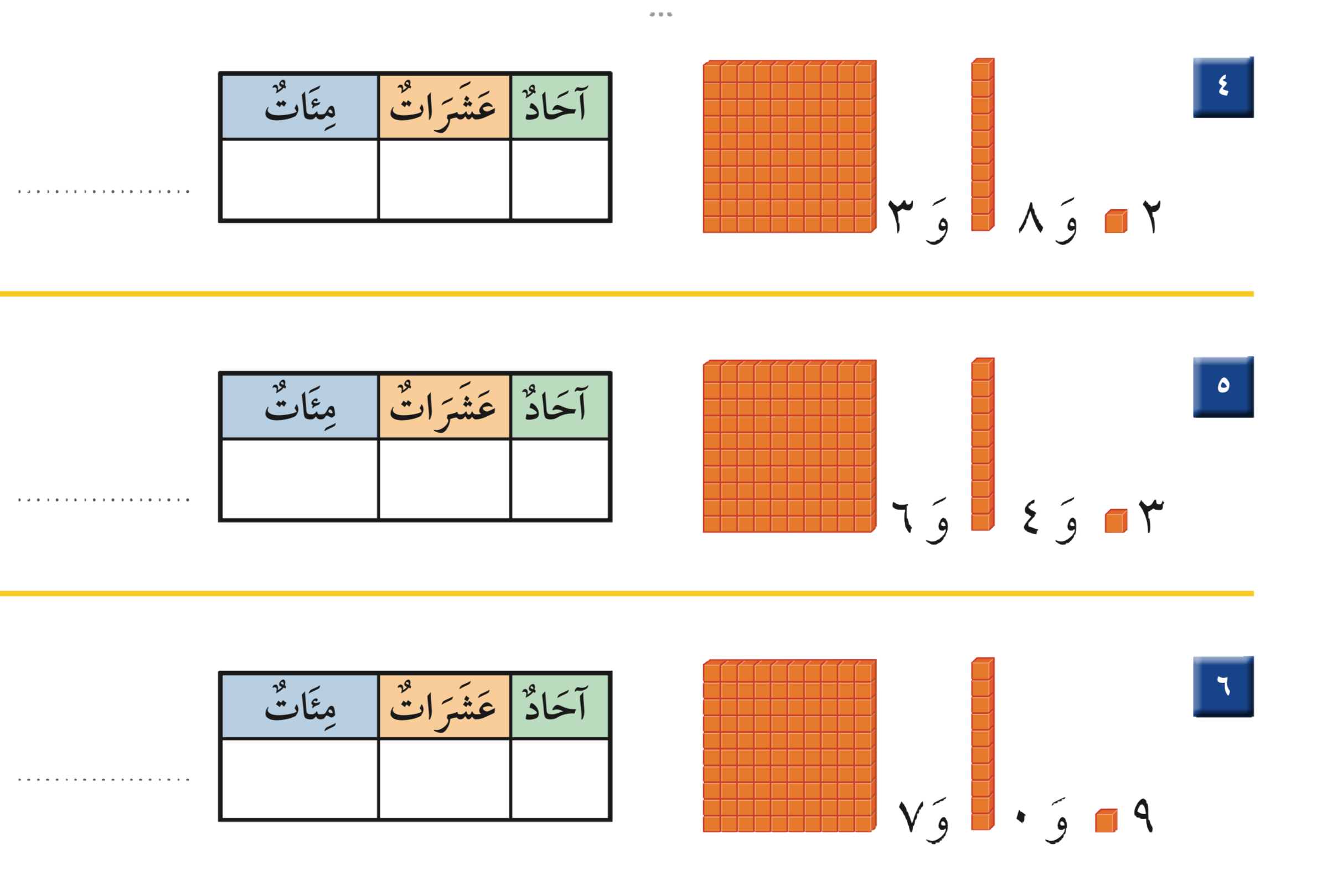 ٧٠٩
٧
٠
٩
نشاط
أدوات
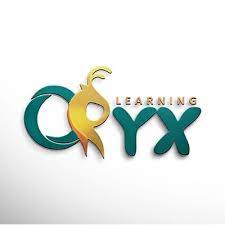 الواجب
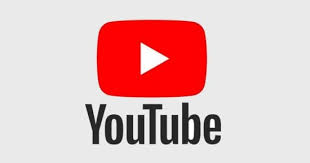 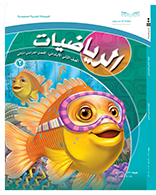 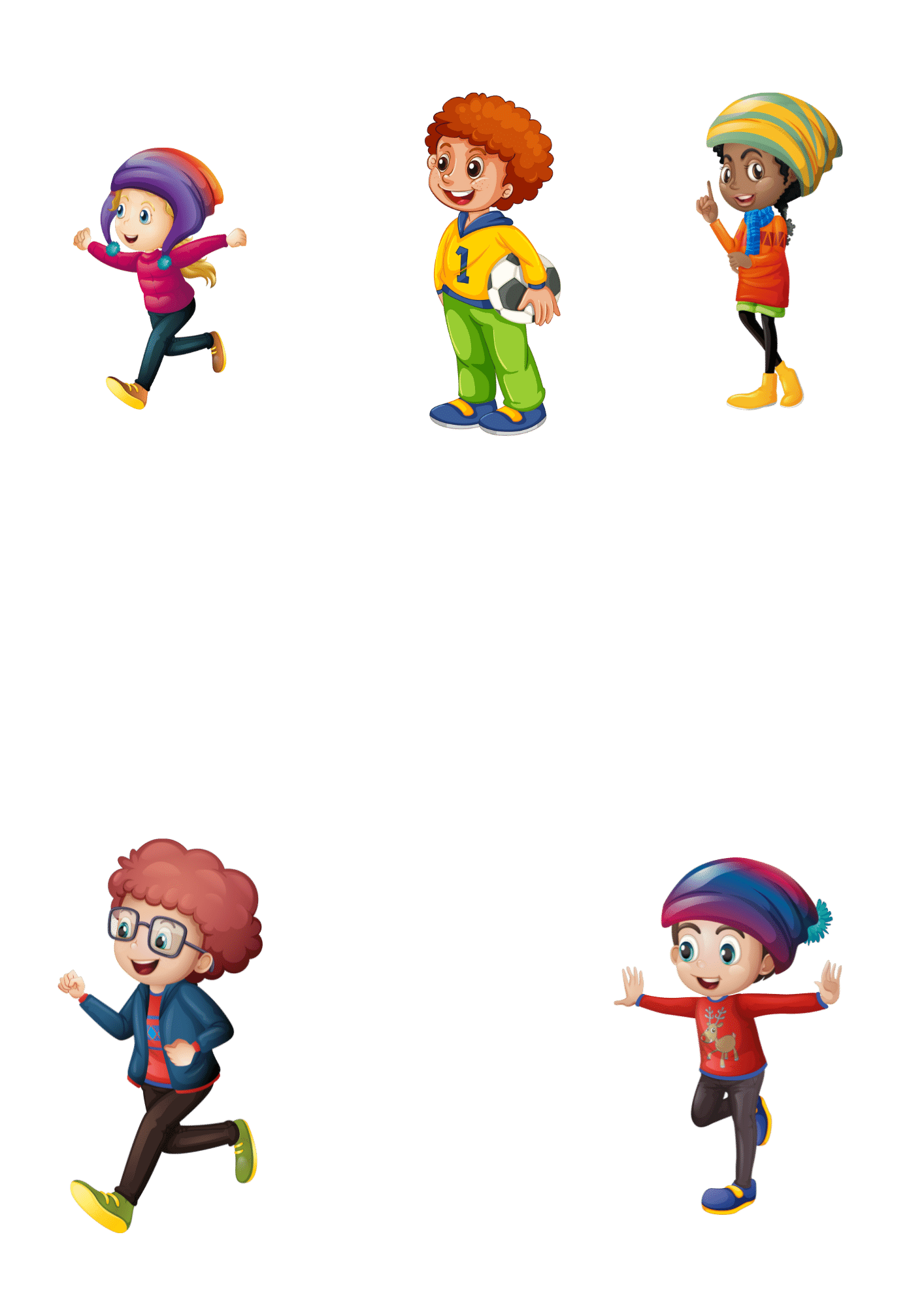 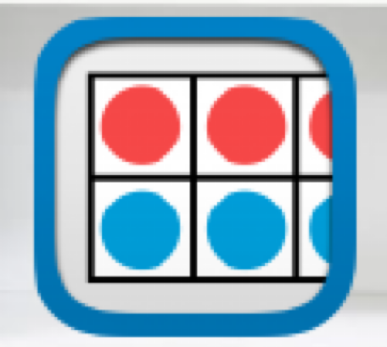 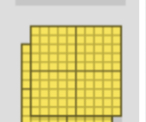 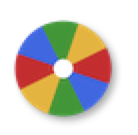 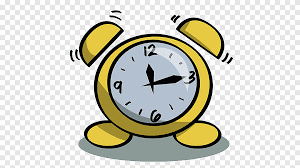 رقم ٧و٨
صفحة ٦٥